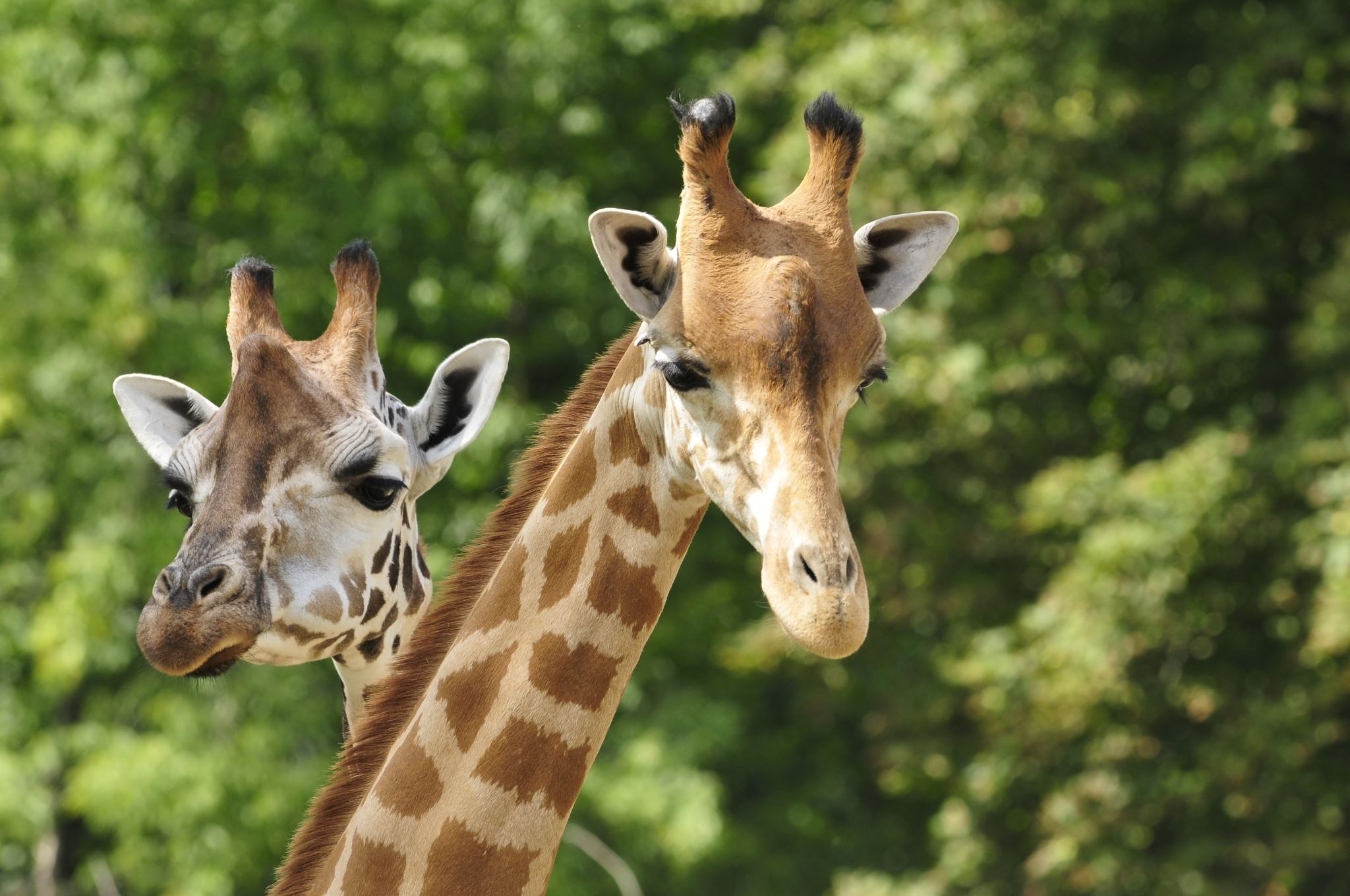 In München gibt es einen Zoo!
10/22/2023
Der Zoo
2
10/22/2023
Der Park
Sample Footer Text
3
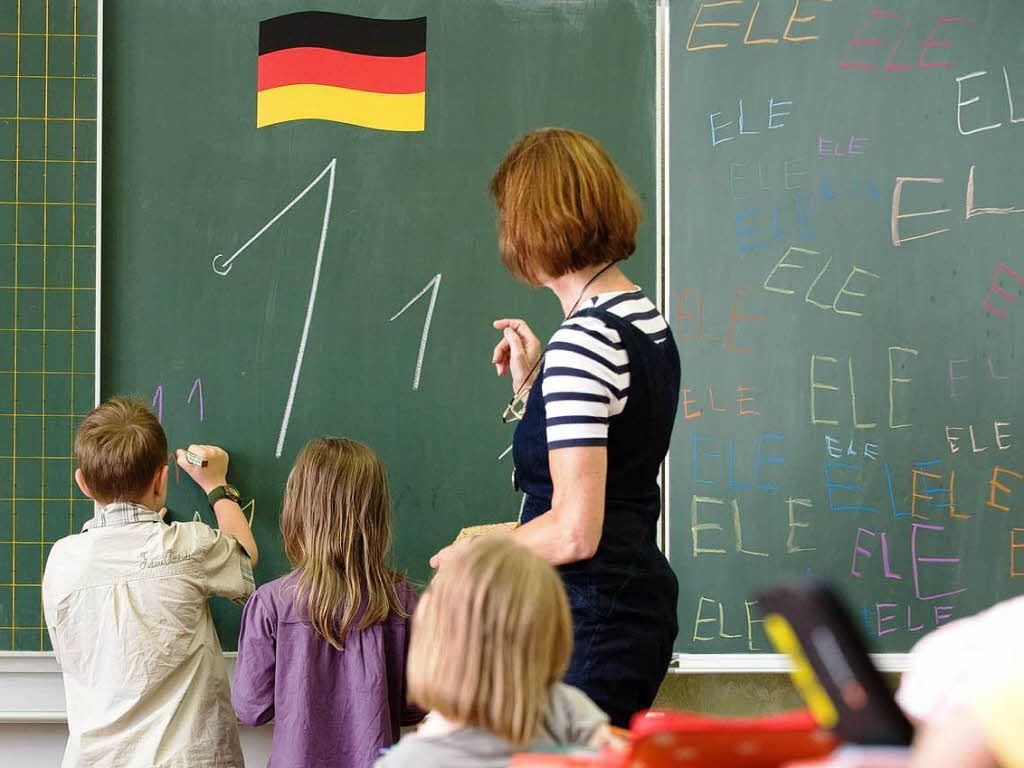 10/22/2023
Die Schule
Sample Footer Text
4
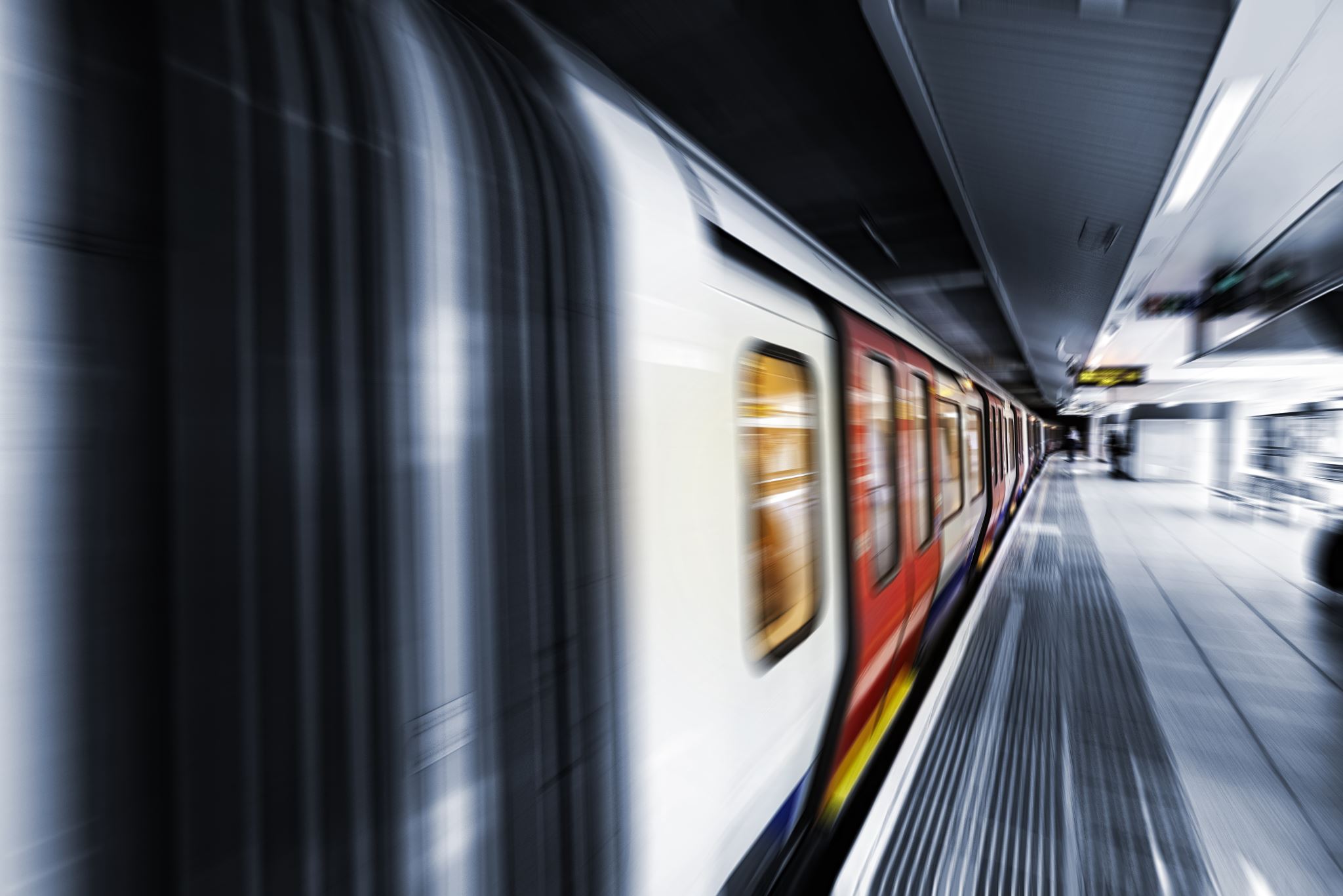 10/22/2023
Der Bahnhof
Sample Footer Text
5
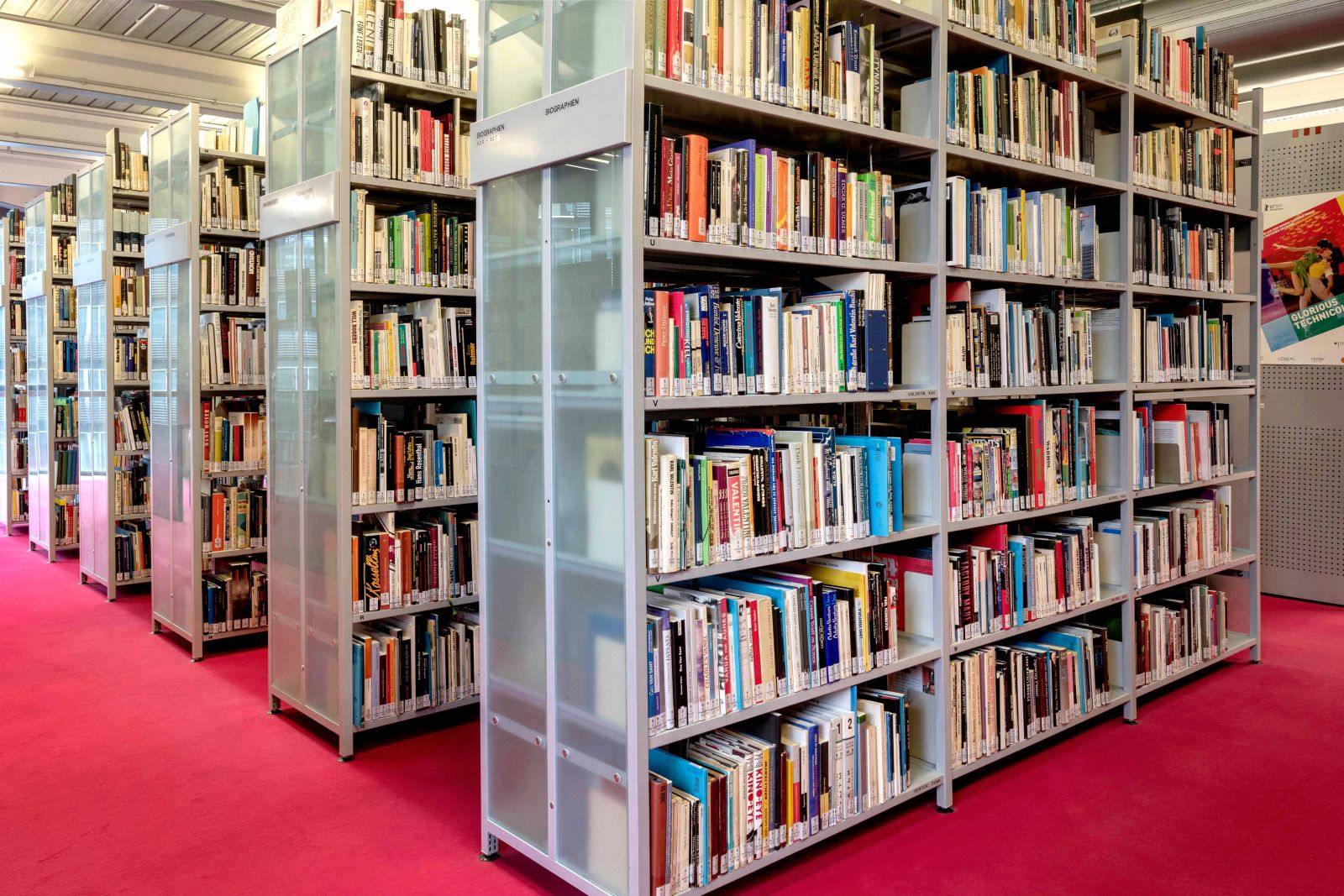 10/22/2023
Die Bibliothek
Sample Footer Text
6
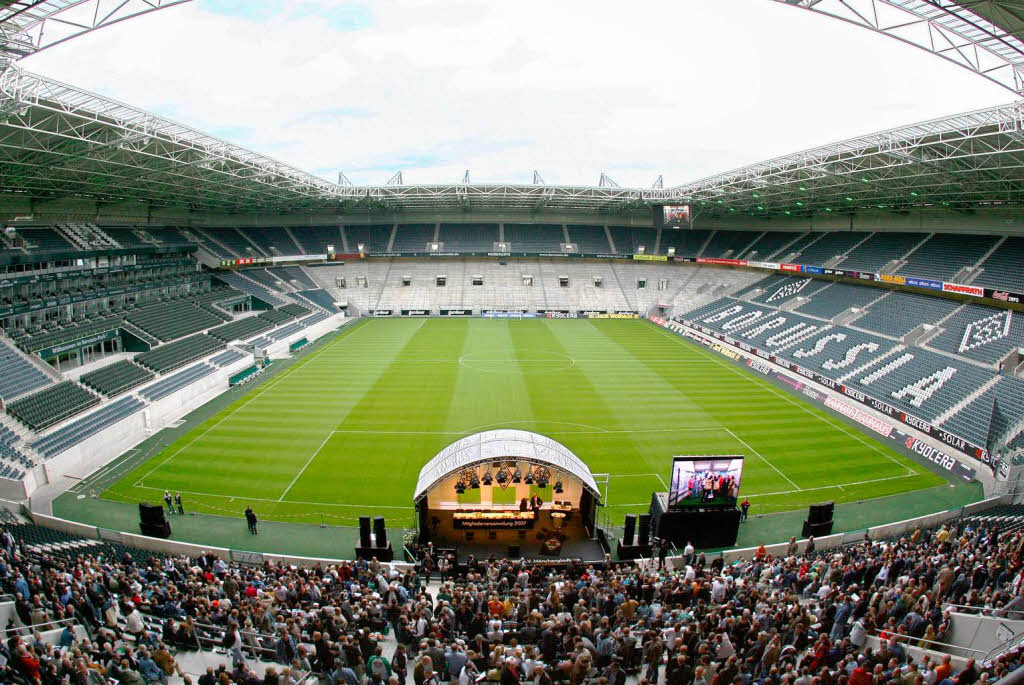 10/22/2023
Das Stadion
Sample Footer Text
7
10/22/2023
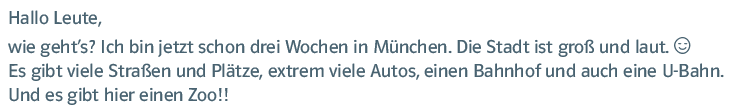 Sample Footer Text
8